CSE303: Concepts and Tools for Software Development
UW course catalog: Introduction to key concepts and tools in the development of software not introduced in the introductory programming courses. Includes programming with explicit memory management and layout (e.g. C or C++), techniques for group software development, modern design, implementation, and testing patterns and strategies, and societal impact.
David Notkin  Autumn 2009
Groups ~2-3 people, ~2 minutes
Jot down some of the “key concepts and tools in the development of software” that were introduced “in the introductory programming courses”
CSE303 Au09
2
Concepts and tools in 303
Unix/Linux operating system
Basic C and C++ programming such as pointers, arrays, memory and resource management, preprocessor
Programming tools such as debuggers, profilers, compilation managers, and version control
Software engineering practices related to specification, partner programming, reuse, and testing
Societal/ethical issues in and implications of computing
Why another OS? Language? Tool? Practice?
Why ethics?
CSE303 Au09
3
Not perfectly defined groups – it’s the idea, not the detailsAnd if you think education is the same as training…
CSE303 Au09
4
Why ethics?
As computer users, you have legal and policy obligations – Appropriate Use of UW Resources (protecting infrastructure, privacy, copyright policies, public records, …)
As computer professionals, you have even deeper obligations – SE Code of Ethics and Professional Practice
Act consistently with the public interest; act in the best interests of clients and employers, consistent with public interest; maintain integrity and independence in professional judgment, …
The fundamentals may not differ from other fields, but specifics due to computers are significant; also, computers and software are now a part of almost every complex system
As society becomes more dependent on computing, we have greater societal and ethical and legal obligations
CSE303 Au09
5
OS’s & languages & compilers, oh my!
…& run-time systems & editors &environments & debuggers & …?
“Toto, we’re not in 142/143 anymore”
Other programs are needed to run our program
We need multiple programs to be able to share a single computer and associated resources (disks, network, etc.)
Programs can help us develop programs
CSE303 Au09
6
examples?
Programming languages & compilers
.file   "hello.c"
        .section        .rodata
.LC0:
        .string "Hello World"
        .text
.globl main
        .type   main, @function
main:
        leal    4(%esp), %ecx
        andl    $-16, %esp
        pushl   -4(%ecx)
        pushl   %ebp
        movl    %esp, %ebp
        pushl   %ecx
        subl    $20, %esp
        movl    $.LC0, (%esp)
        call    puts
        addl    $20, %esp
        popl    %ecx
        popl    %ebp
        leal    -4(%ecx), %esp
        ret
        .size   main, .-main
        .ident  "GCC: (GNU) 4.3.0 20080428 (Red Hat 4.3.0-8)"
        .section        .note.GNU-stack,"",@progbits
Develop programs that tend to be simpler, easier to port, easier to change, easier to get right, easier to understand, etc.
Different languages tend to help under different constraints
Compilers translate programs in a high-level language into (more) executable programs
/* Hello World program */
#include <stdio.h>
main()
{
  printf("Hello World\n");
}
compiled using-bash-3.2$ cc world.c
-bash-3.2$ cc –S world.c
CSE303 Au09
7
0000000 457f 464c 0101 0001 0000 0000 0000 0000 0002 0003 0001 0000 8300 0804 0034 0000 082c 0000 0000 0000 0034 0020 0008 0028
0000060 001e 001b 0006 0000 0034 0000 8034 0804 8034 0804 0100 0000 0100 0000 0005 0000 0004 0000 0003 0000 0134 0000 8134 0804
0000140 8134 0804 0013 0000 0013 0000 0004 0000 0001 0000 0001 0000 0000 0000 8000 0804 8000 0804 0524 0000 0524 0000 0005 0000
0000220 1000 0000 0001 0000 0524 0000 9524 0804 9524 0804 00fc 0000 0104 0000 0006 0000 1000 0000 0002 0000 0538 0000 9538 0804
0000300 9538 0804 00c8 0000 00c8 0000 0006 0000 0004 0000 0004 0000 0148 0000 8148 0804 8148 0804 0044 0000 0044 0000 0004 0000
0000360 0004 0000 e550 6474 04b0 0000 84b0 0804 84b0 0804 001c 0000 001c 0000 0004 0000 0004 0000 e551 6474 0000 0000 0000 0000
0000440 0000 0000 0000 0000 0000 0000 0006 0000 0004 0000 6c2f 6269 6c2f 2d64 696c 756e 2e78 6f73 322e 0000 0004 0000 0010 0000
0000520 0001 0000 4e47 0055 0000 0000 0002 0000 0006 0000 0009 0000 0004 0000 0014 0000 0003 0000 4e47 0055 0e28 5c01 12db 15f6
0000600 5909 cc3d 761b 15e4 ec21 f493 0002 0000 0004 0000 0001 0000 0005 0000 2000 2000 0000 0000 0004 0000 4bad c0e3 0000 0000
0000660 0000 0000 0000 0000 0000 0000 0001 0000 0000 0000 0000 0000 0020 0000 002e 0000 0000 0000 01c3 0000 0012 0000 0029 0000
0000740 0000 0000 01cc 0000 0012 0000 001a 0000 849c 0804 0004 0000 0011 000f 5f00 675f 6f6d 5f6e 7473 7261 5f74 005f 696c 6362
0001020 732e 2e6f 0036 495f 5f4f 7473 6964 5f6e 7375 6465 7000 7475 0073 5f5f 696c 6362 735f 6174 7472 6d5f 6961 006e 4c47 4249
0001100 5f43 2e32 0030 0000 0000 0002 0002 0001 0001 0001 0010 0000 0010 0000 0000 0000 6910 0d69 0000 0002 0040 0000 0000 0000
0001160 9600 0804 0106 0000 9610 0804 0107 0000 9614 0804 0207 0000 9618 0804 0307 0000 8955 53e5 ec83 e804 0000 0000 815b 68c3
0001240 0013 8b00 fc93 ffff 85ff 74d2 e805 001e 0000 d9e8 0000 e800 0194 0000 5b58 c3c9 35ff 9608 0804 25ff 960c 0804 0000 0000
0001320 25ff 9610 0804 0068 0000 e900 ffe0 ffff 25ff 9614 0804 0868 0000 e900 ffd0 ffff 25ff 9618 0804 1068 0000 e900 ffc0 ffff
0001400 ed31 895e 83e1 f0e4 5450 6852 83e0 0804 f068 0483 5108 6856 83b4 0804 bfe8 ffff f4ff 9090 9090 9090 9090 9090 9090 9090
0001460 8955 53e5 ec83 8004 203d 0496 0008 4075 158b 9624 0804 30b8 0495 2d08 952c 0804 f8c1 8d02 ff58 da39 1f73 b68d 0000 0000
0001540 428d a301 9624 0804 14ff 2c85 0495 8b08 2415 0496 3908 72da c6e7 2005 0496 0108 c483 5b04 c35d 768d 8d00 27bc 0000 0000
0001620 8955 83e5 08ec 34a1 0495 8508 74c0 b812 0000 0000 c085 0974 04c7 3424 0495 ff08 c9d0 90c3 4c8d 0424 e483 fff0 fc71 8955
0001700 51e5 ec83 c714 2404 84a4 0804 1fe8 ffff 83ff 14c4 5d59 618d c3fc 9090 9090 9090 8955 5de5 8dc3 2674 8d00 27bc 0000 0000
0001760 8955 57e5 5356 4fe8 0000 8100 09c3 0012 8300 0cec 87e8 fffe 8dff 20bb ffff 8dff 2083 ffff 29ff c1c7 02ff ff85 2474 f631
0002040 458b 8910 2444 8b08 0c45 4489 0424 458b 8908 2404 94ff 20b3 ffff 83ff 01c6 fe39 de72 c483 5b0c 5f5e c35d 1c8b c324 9090
0002120 8955 53e5 ec83 a104 9524 0804 f883 74ff bb13 9524 0804 9066 eb83 ff04 8bd0 8303 fff8 f475 c483 5b04 c35d 9090 8955 53e5
0002200 ec83 e804 0000 0000 815b 7cc3 0011 e800 fe9c ffff 5b59 c3c9 0003 0000 0001 0002 0000 0000 6548 6c6c 206f 6f57 6c72 0064
0002260 1b01 3b03 0018 0000 0002 0000 ff30 ffff 0034 0000 ff40 ffff 0050 0000 0014 0000 0000 0000 7a01 0052 7c01 0108 0c1b 0404
0002340 0188 0000 0018 0000 001c 0000 fef4 ffff 0005 0000 4100 080e 0285 0d42 0005 0000 001c 0000 0038 0000 fee8 ffff 005a 0000
0002420 4100 080e 0285 0d42 4305 0583 0486 0387 0000 0000 ffff ffff 0000 0000 ffff ffff 0000 0000 0000 0000 0001 0000 0010 0000
0002500 000c 0000 8290 0804 000d 0000 847c 0804 fef5 6fff 818c 0804 0005 0000 81fc 0804 0006 0000 81ac 0804 000a 0000 004a 0000
0002560 000b 0000 0010 0000 0015 0000 0000 0000 0003 0000 9604 0804 0002 0000 0018 0000 0014 0000 0011 0000 0017 0000 8278 0804
0002640 0011 0000 8270 0804 0012 0000 0008 0000 0013 0000 0008 0000 fffe 6fff 8250 0804 ffff 6fff 0001 0000 fff0 6fff 8246 0804
0002720 0000 0000 0000 0000 0000 0000 0000 0000 0000 0000 0000 0000 0000 0000 0000 0000 0000 0000 0000 0000 0000 0000 0000 0000
0003000 0000 0000 9538 0804 0000 0000 0000 0000 82d6 0804 82e6 0804 82f6 0804 0000 0000 4700 4343 203a 4728 554e 2029 2e34 2e33
0003060 2030 3032 3830 3430 3832 2820 6552 2064 6148 2074 2e34 2e33 2d30 2938 0000 4347 3a43 2820 4e47 2955 3420 332e 302e 3220
0003140 3030 3038 3234 2038 5228 6465 4820 7461 3420 332e 302e 382d 0029 4700 4343 203a 4728 554e 2029 2e34 2e33 2030 3032 3830
0003220 3430 3832 2820 6552 2064 6148 2074 2e34 2e33 2d30 2938 0000 4347 3a43 2820 4e47 2955 3420 332e 302e 3220 3030 3038 3234
0003300 2038 5228 6465 4820 7461 3420 332e 302e 382d 0029 4700 4343 203a 4728 554e 2029 2e34 2e33 2030 3032 3830 3430 3832 2820
0003360 6552 2064 6148 2074 2e34 2e33 2d30 2938 0000 4347 3a43 2820 4e47 2955 3420 332e 302e 3220 3030 3038 3234 2038 5228 6465
Could be worse! This is about 1/3 of the actual “Hello world” program that is executed!
-bash-3.2$ od –h --width=48 a.out
CSE303 Au09
8
Operating systems
examples?
Software that manages activities and resources of a computer – the kernel is an OS core
Abstractions that programs can use – and that application programmers use to write programs
An easier-to-use interface to the hardware, reducing need to handle nitty-gritty details including
executing programs	(and multi-tasking)
memory management	(and virtual memory)
file systems, disk and network access
an interface to communicate with hardware
a user interface	(often graphical)
CSE303 Au09
9
Run-time systems
examples?
A layer of software that fits between the compiler and the operating system
Its primary objective is to allow programs written in a specific language (or class of languages) to do things during execution that are difficult to do during compilation
Examples may include memory management, object-oriented dispatch (which method gets called in a class hierarchy), input/output, etc.
CSE303 Au09
10
Groups ~2-3 people, ~2 minutes
List programs that help you develop programs
CSE303 Au09
11
Programs to help develop programs
Program editors
Programming environments
Debuggers
Performance analysis tools
Version control and configuration management tools
…
…more from you?
CSE303 Au09
12
Unix: our OS of focus
Multics: time-sharing OS from MIT, GE and Bell Labs starting around 1964s – quite complex, with innovations in access control, memory/file management, and much more
Best known names associated with Multics include  Fernando Corbató, Jerry Saltzer, Jack Dennis, Peter Denning, …
Unix: time-sharing OS developed at Bell Labs (roughly hand-in-hand with the C programming language) around 1969 – highly simplified view of data, programs, etc.
Best known names associated with Unix include Ken Thompson, Dennis Ritchie, Brian Kernighan, Doug McIlroy
I am to 1964 as you are to about 1999: first web cast (Victoria’s Secret), first GPU (NVIDIA), 600 MHz Pentium III, 802.11b, …
CSE303 Au09
13
Unix key ideas
Written in a high-level language (C)
Virtual memory
Hierarchical file system; "everything" is a file
Lots of small programs that work together to solve larger problems
Security, users, access, and groups
Human-readable documentation included
CSE303 Au09
14
Way more than one “Unix-like system”!  100’s, maybe 1000’s
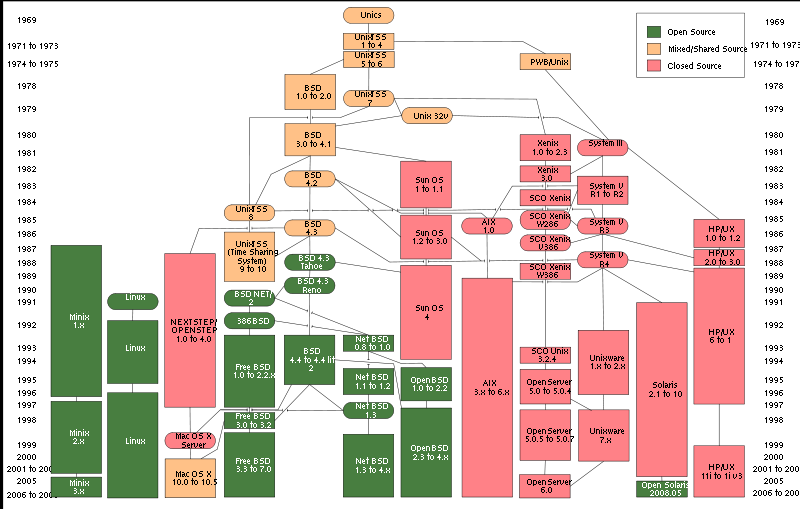 Unix®Unix-like
http://en.wikipedia.org/wiki/File:Unix_history-simple.en.svgThis file is licensed under the Creative Commons Attribution ShareAlike 3.0 License.
CSE303 Au09
15
Linux
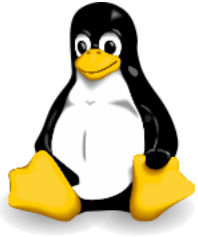 Linux: A kernel for a Unix-like operating system
commonly seen/used today in servers, mobile/embedded devices, ...
source can be downloaded, free to use, constantly being improved/updated by the community
GNU: A "free software" implementation of many useful Unix-like tools.
many GNU tools are distributed with the Linux kernel
Distribution (“distro”): A pre-packaged set of Linux software – examples are Ubuntu, Fedora, …
The Shell
The shell is an interactive program that uses user input to manage the execution of other programs
There are many different shells, most of which are quite similar: sh, csh, tcsh, bash, ksh, …
bash: the default shell program on most Unix/Unix-like systems (and our focus)
Why should I learn to use a shell when graphical user interfaces (GUIs) exist?
Faster, work remotely, programmable, customizable, repeatable
Many (old-timers?) prefer using a command line for many tasks
CSE303 Au09
17
Input, output and errors
bash, and essentially all shells, have a standard place to get input (stdin), to produce output (stdout), and to produce errors (stderr)
All of these “streams” default to the shell console – a program reading from stdin will read from the console and writing to stdout and stderr will write to the (same) console
We’ll see simple ways to “redirect” these standard streams to take input from files, to write to files or printers, etc.
CSE303 Au09
18
File and directories
“Everything” is a file – a stream of bytes – and the most important kind of files to start are
Regular files, which contain data such as programs, data, html, etc.
Directories, which contain sets of files
Every file has a name and is found in a directory
The shell tracks your current working directory: this allows you to name files relative to that directory (so you can run them, use them for input or output, etc.)
The shell also names your home directory – the “base” directory for your programs and data
CSE303 Au09
19
Basic commands
Now Notkin runs a SSH Tectia terminal client for a brief demo
CSE303 Au09
20
X Windows (aka X11 or X)
For many years, Unix was entirely command-line based – that is, there was a single “window” that ran a shell
Around 1984, as part of Project Athena, X Windows was developed at MIT and is the basis for most graphical user interfaces for Unix/Unix-like systems
X does not constrain the user interface, so desktop environments (such as GNOME and KDE) may look quite different from one another
X runs over a network and the application being run can be on a different machine than the user’s machine – that is, the window you see on your machine may be connected to a program on another machine
CSE303 Au09
21
Administrivia: read web page
Read the web page
Read the web page
Grading
50% weekly homework assignments
Homework #0: available on Catalyst from 9/30/09 @ 3:30PM through 10/2/09 @ 12 Noon
Homework #1: due Thursday October 8, 11:30PM
5% written work on societal impact of computing
20% midterm (11/2/09)
25% final exam (12/15/09)
TAs – Collin and Hao
Readings – start now!
CSE303 Au09
22
Questions?
I am not good at reading minds … so make sure I know what’s on your mind!
In class, out of class, …
NOW!
CSE303 Au09
23